DEFINICIÓN Y PARTES DE UNA ONDA
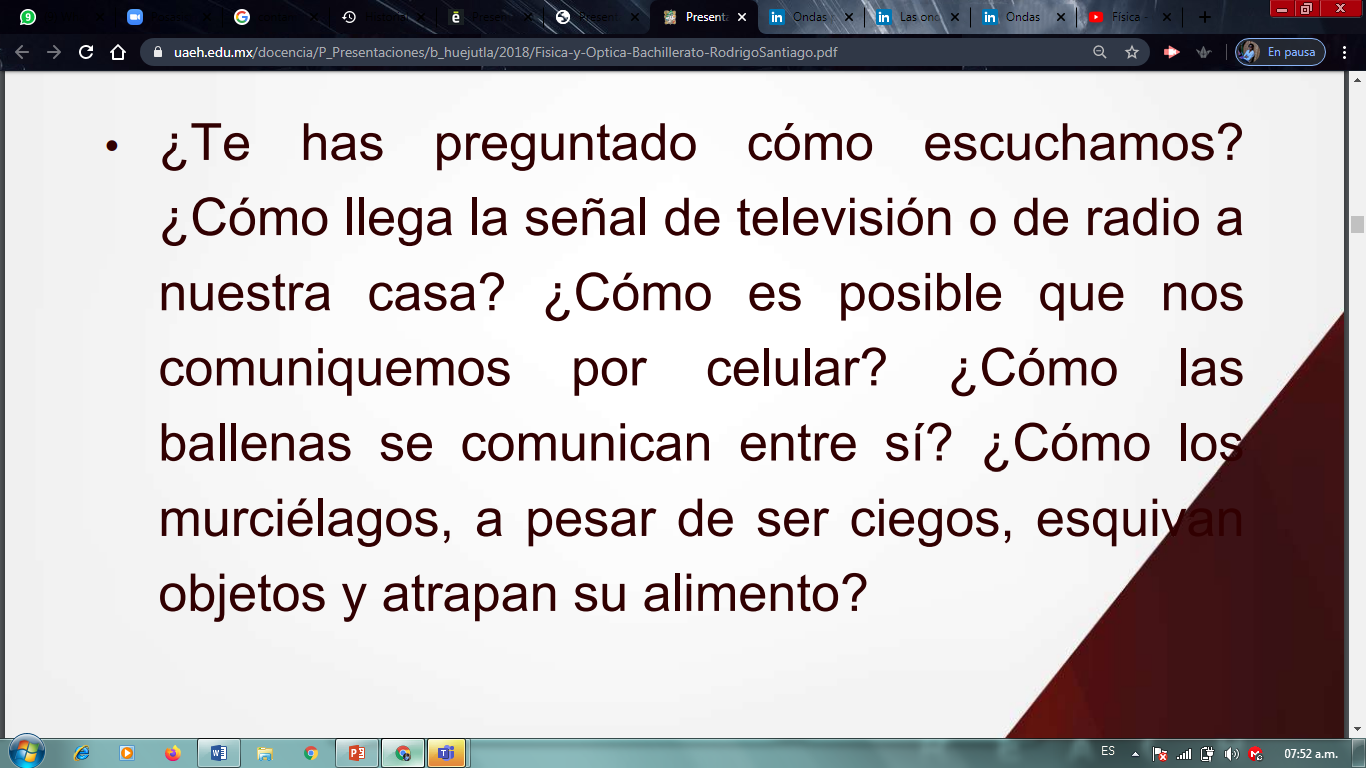 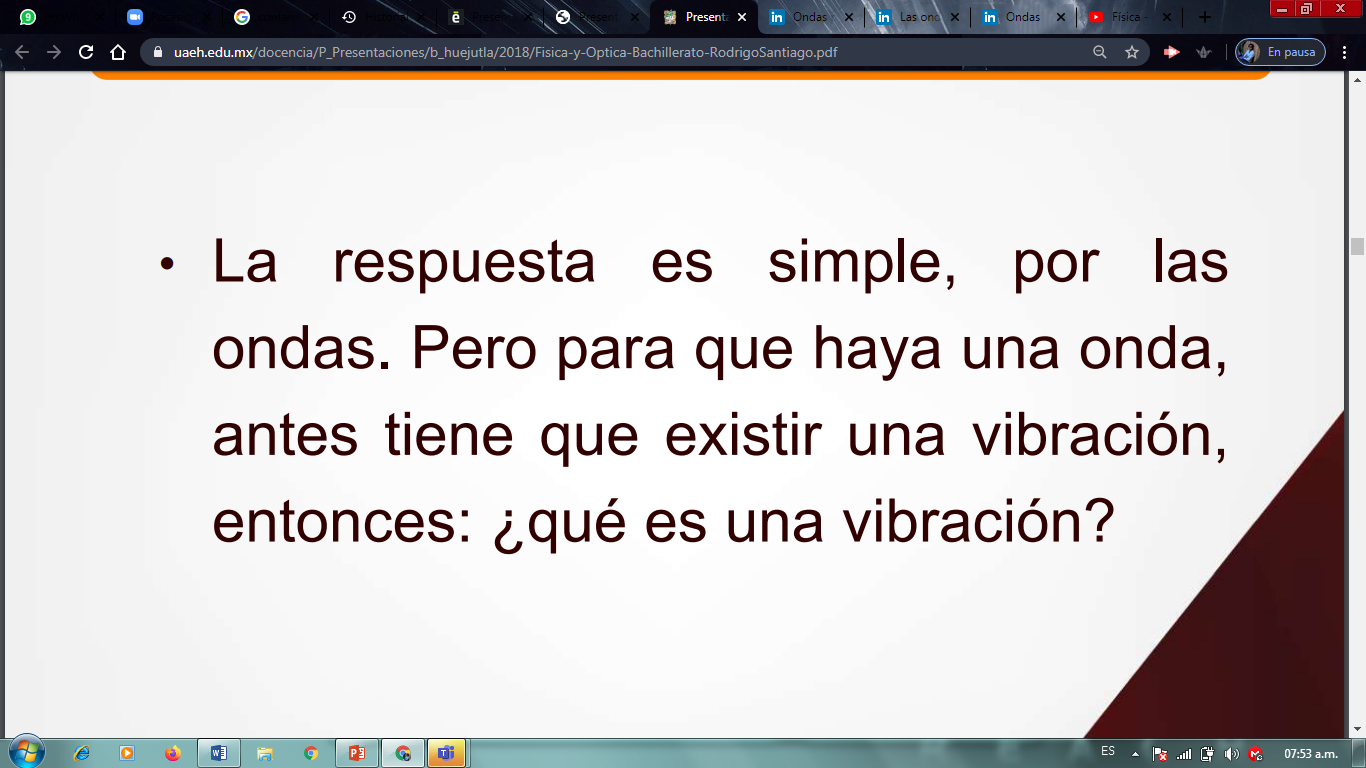 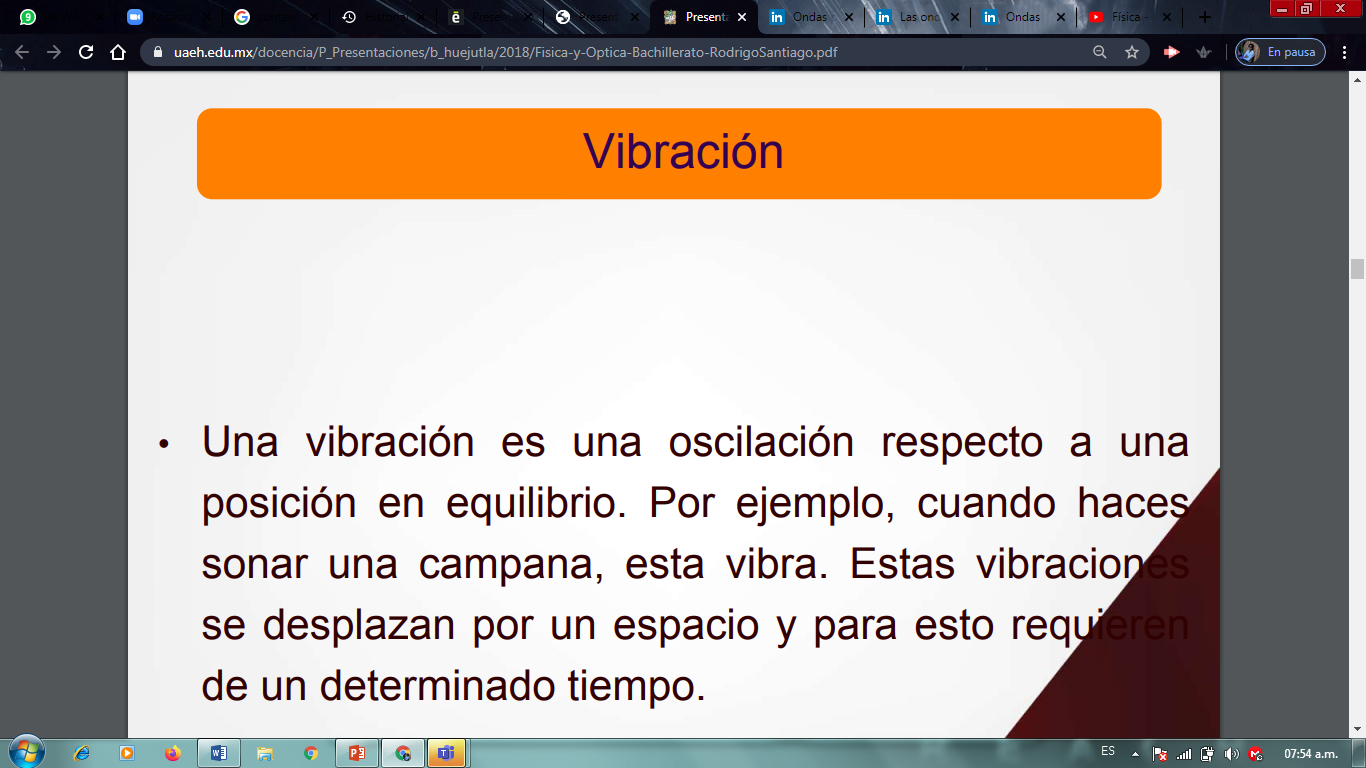 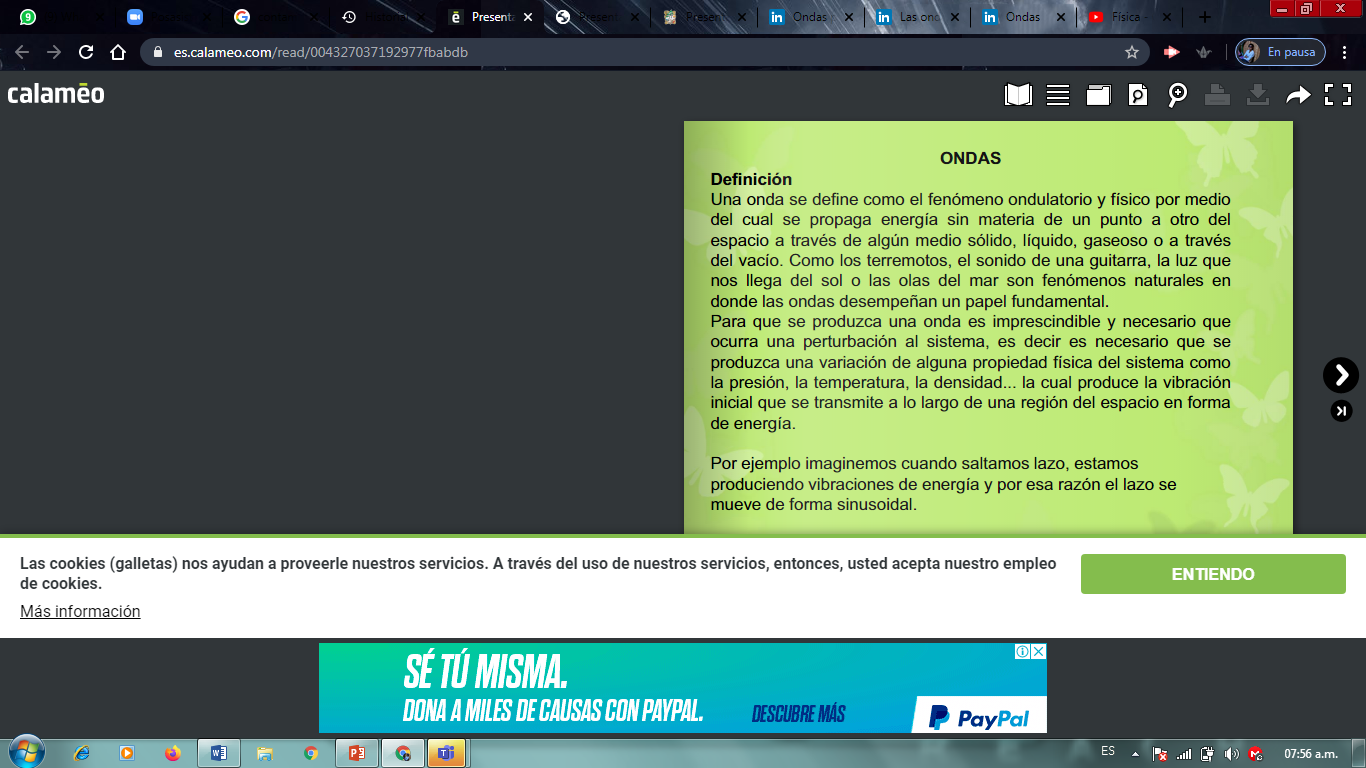 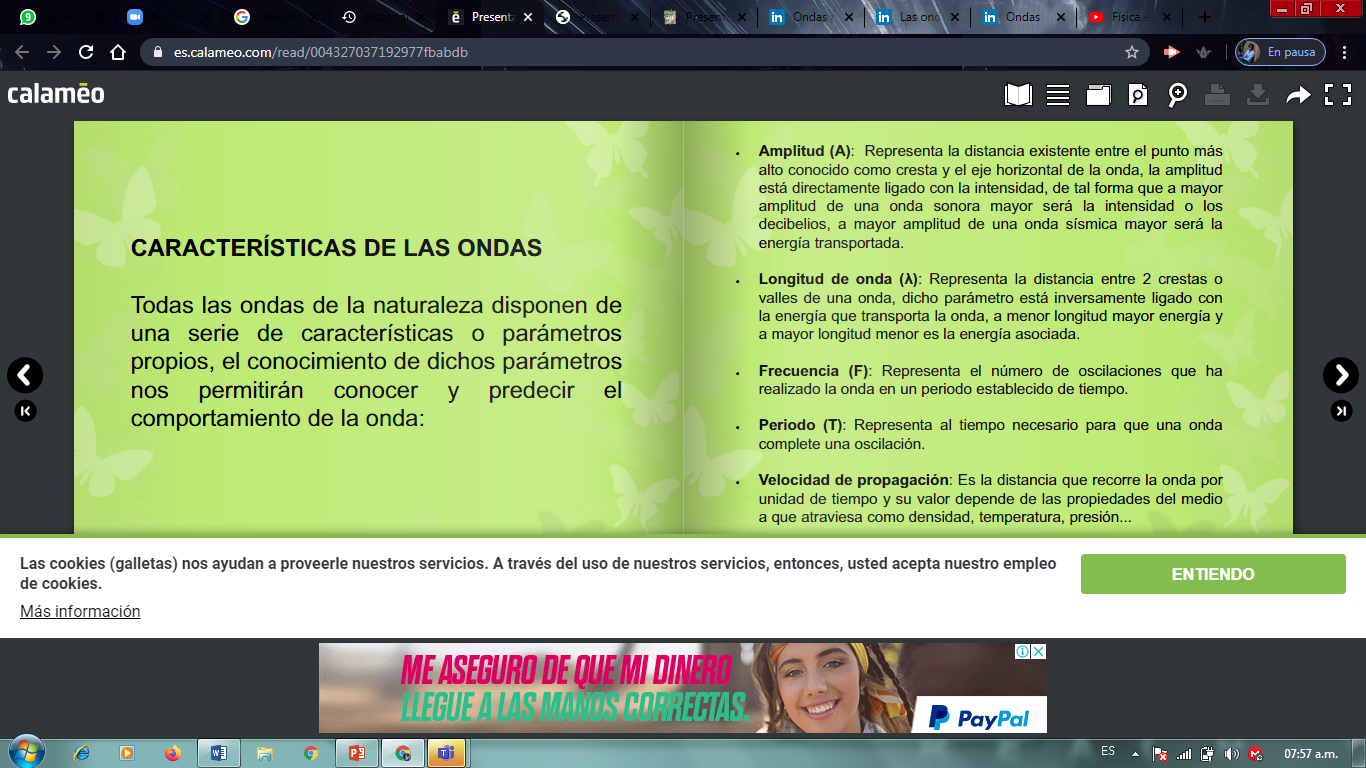 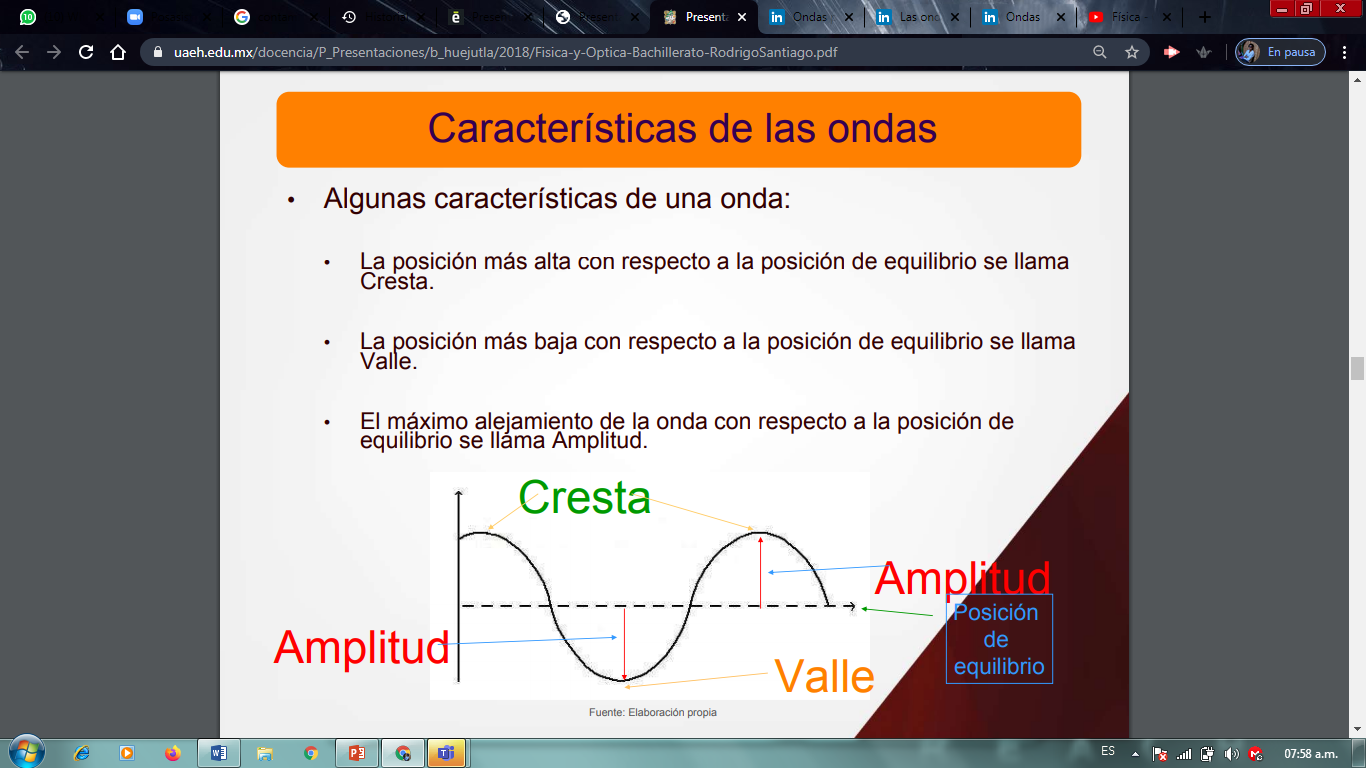 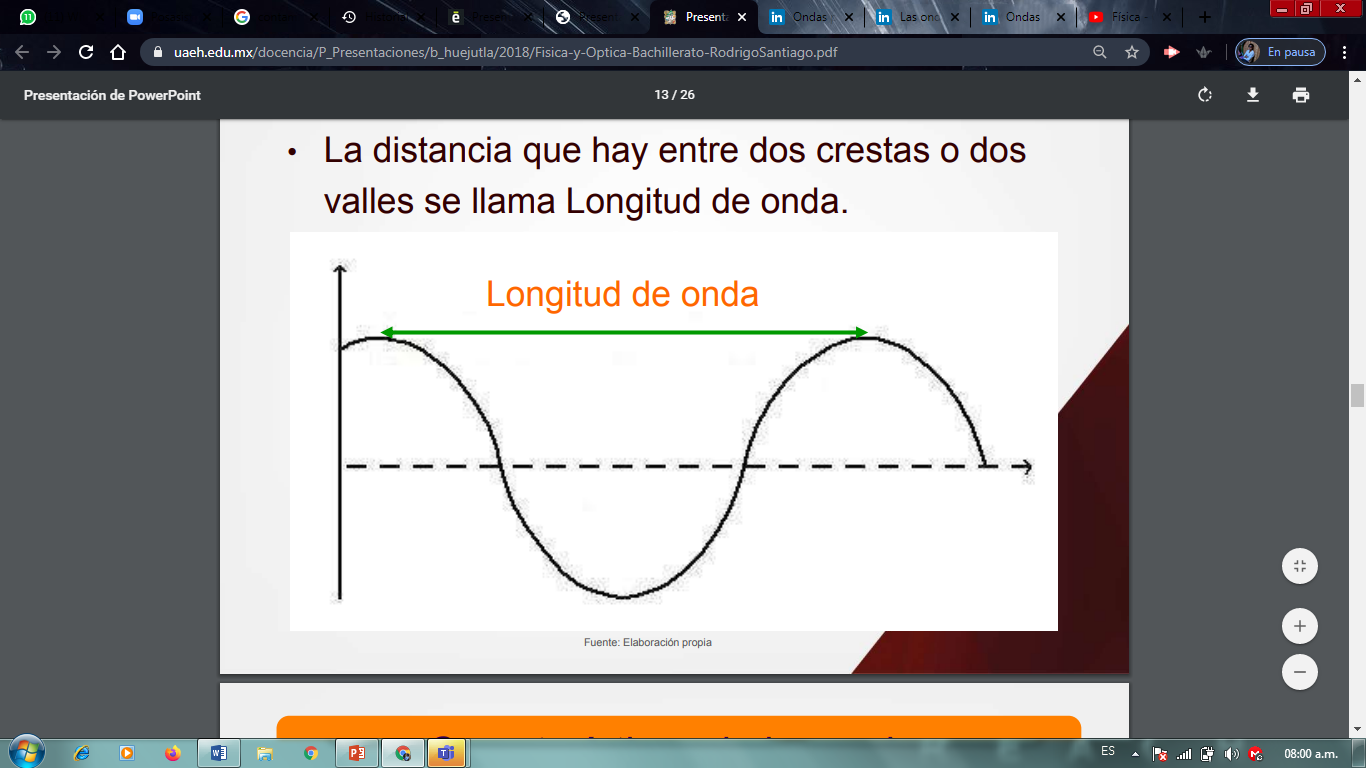 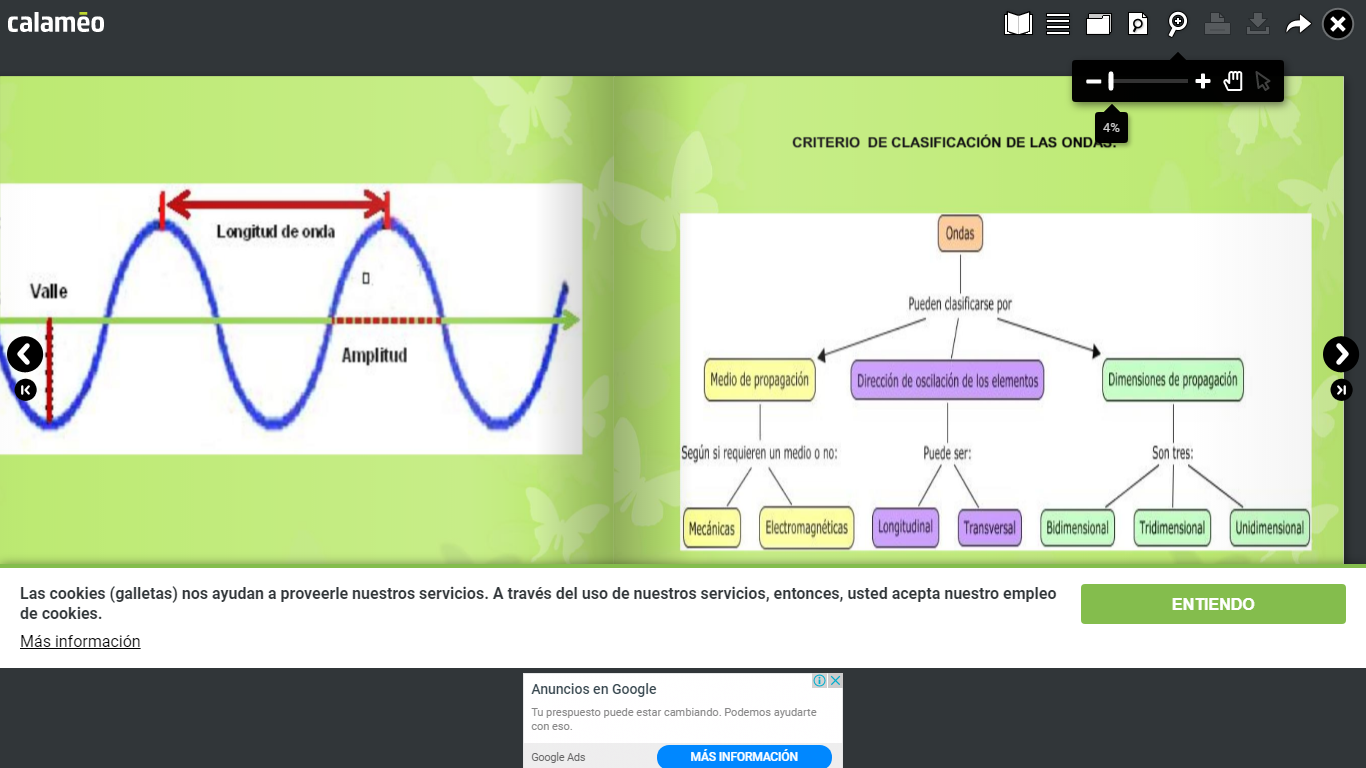 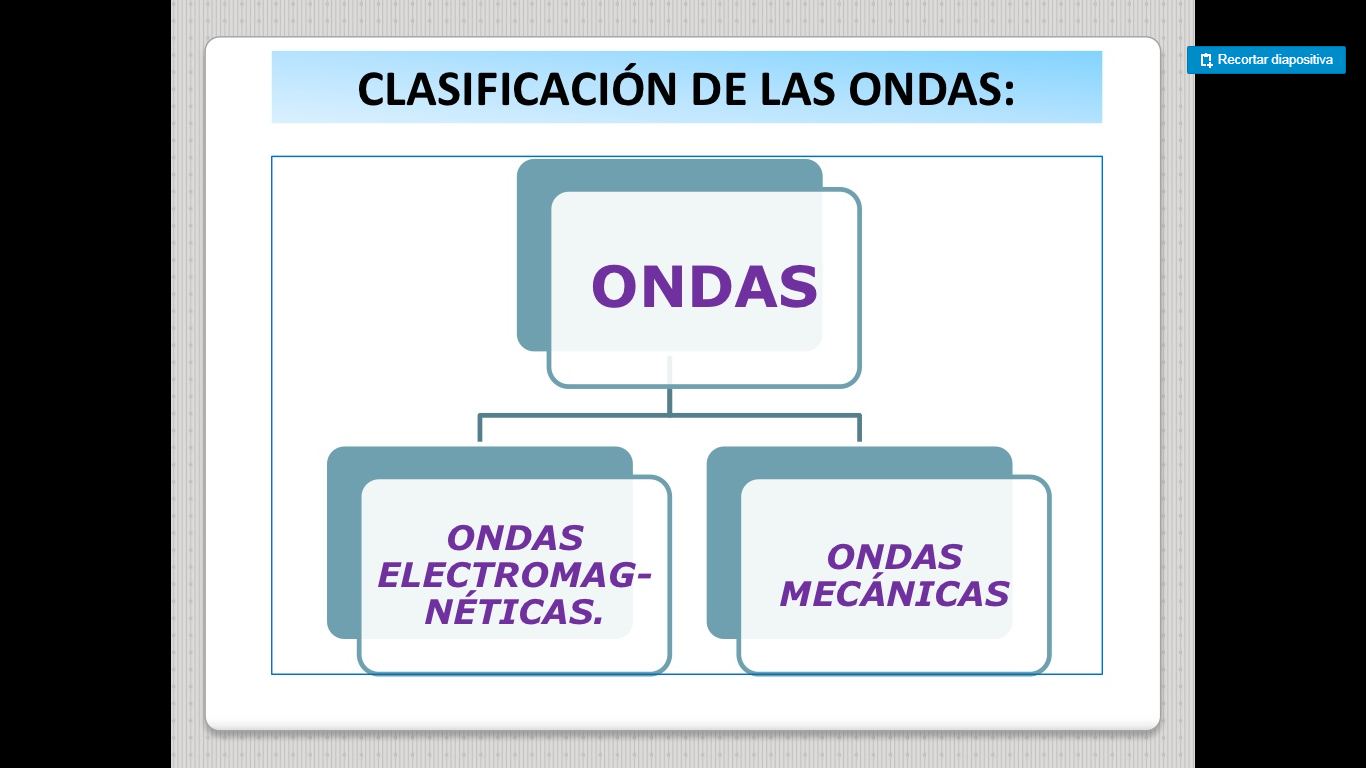 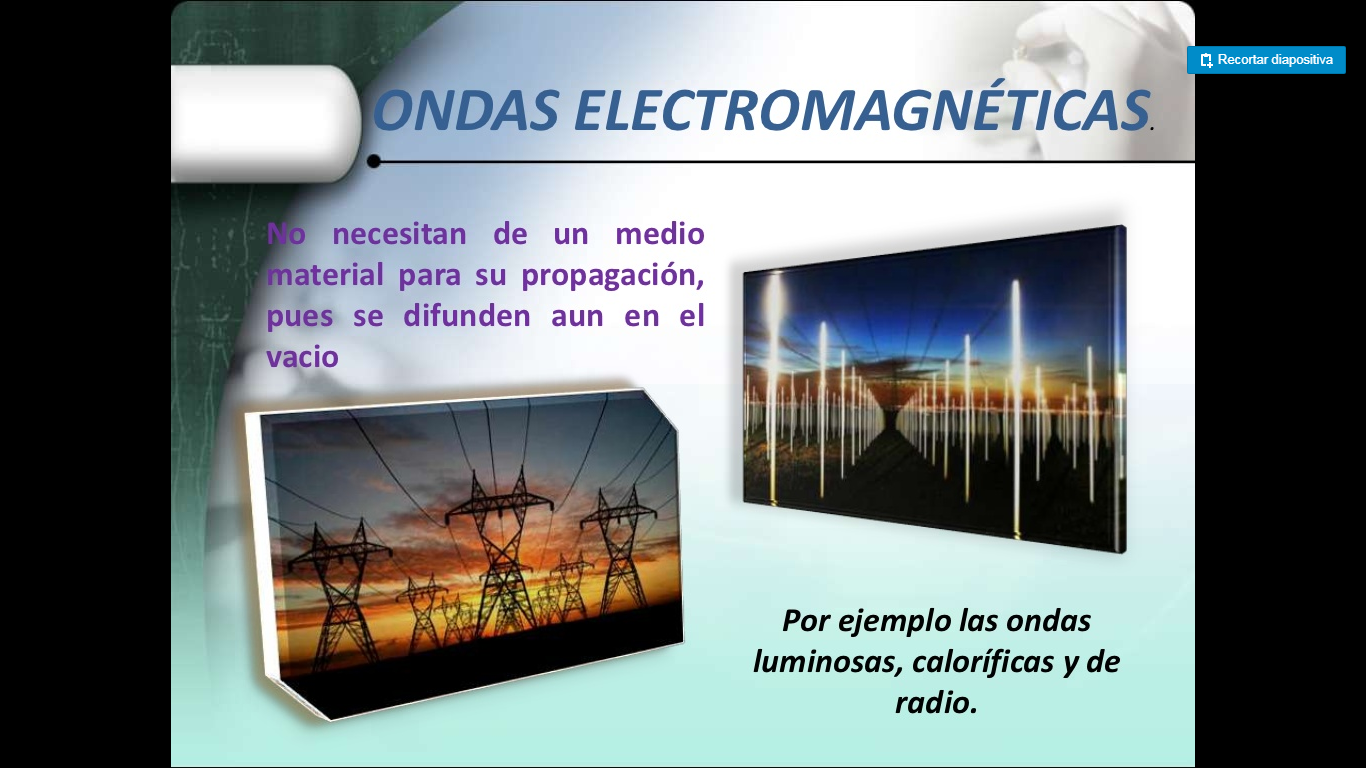 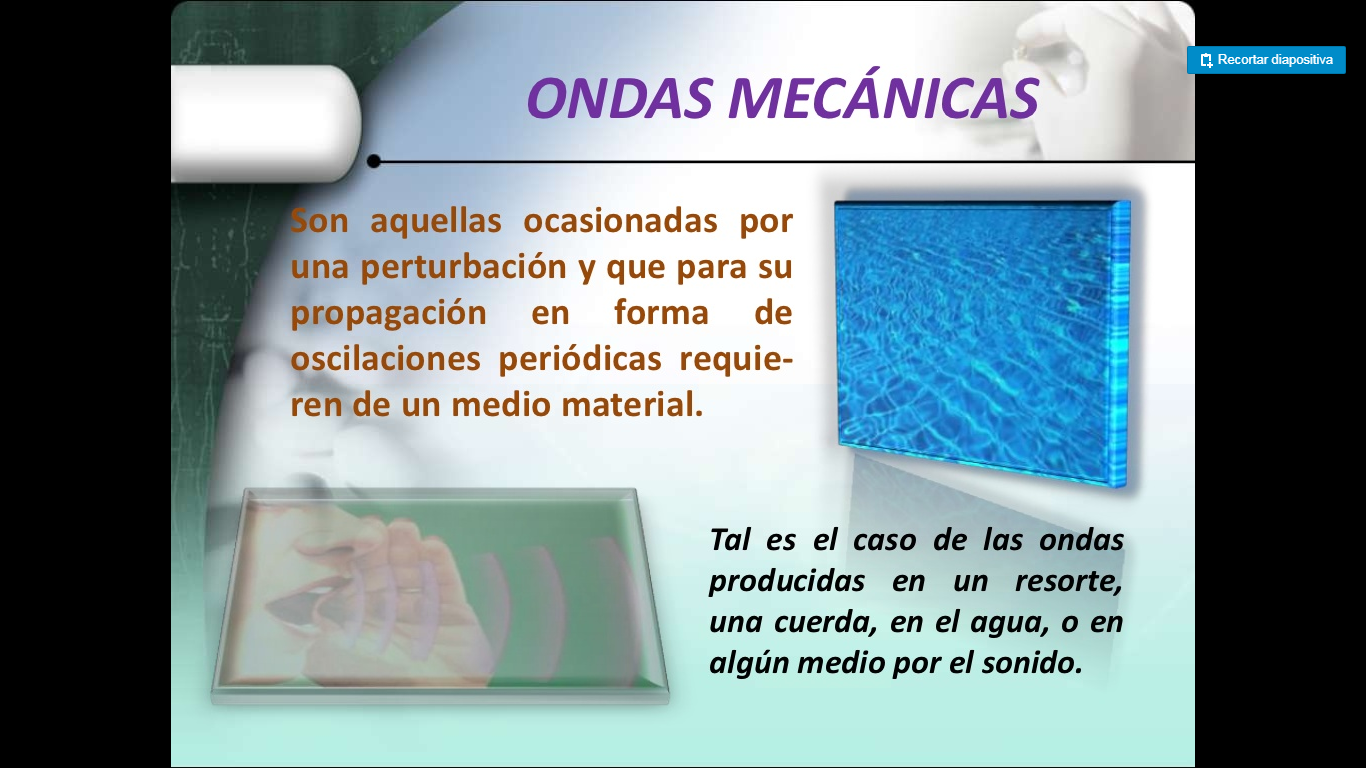 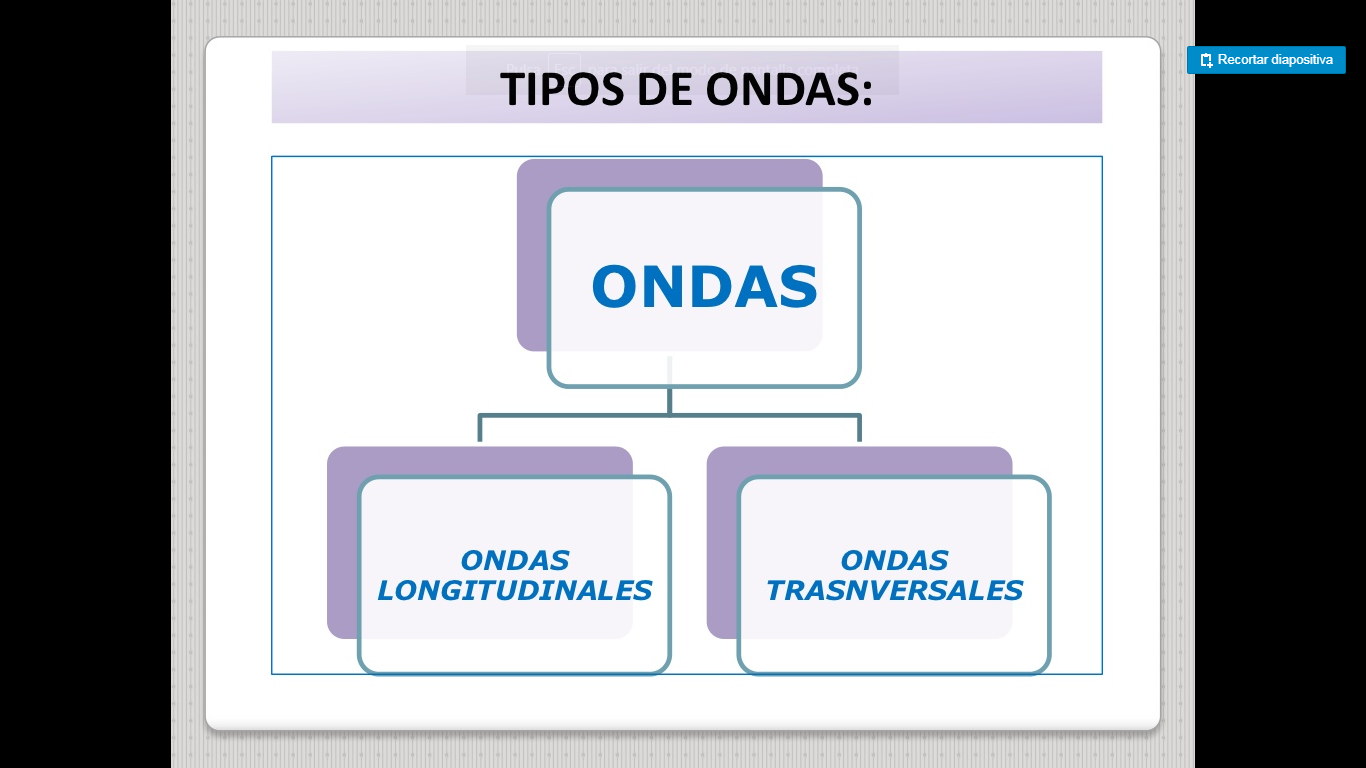 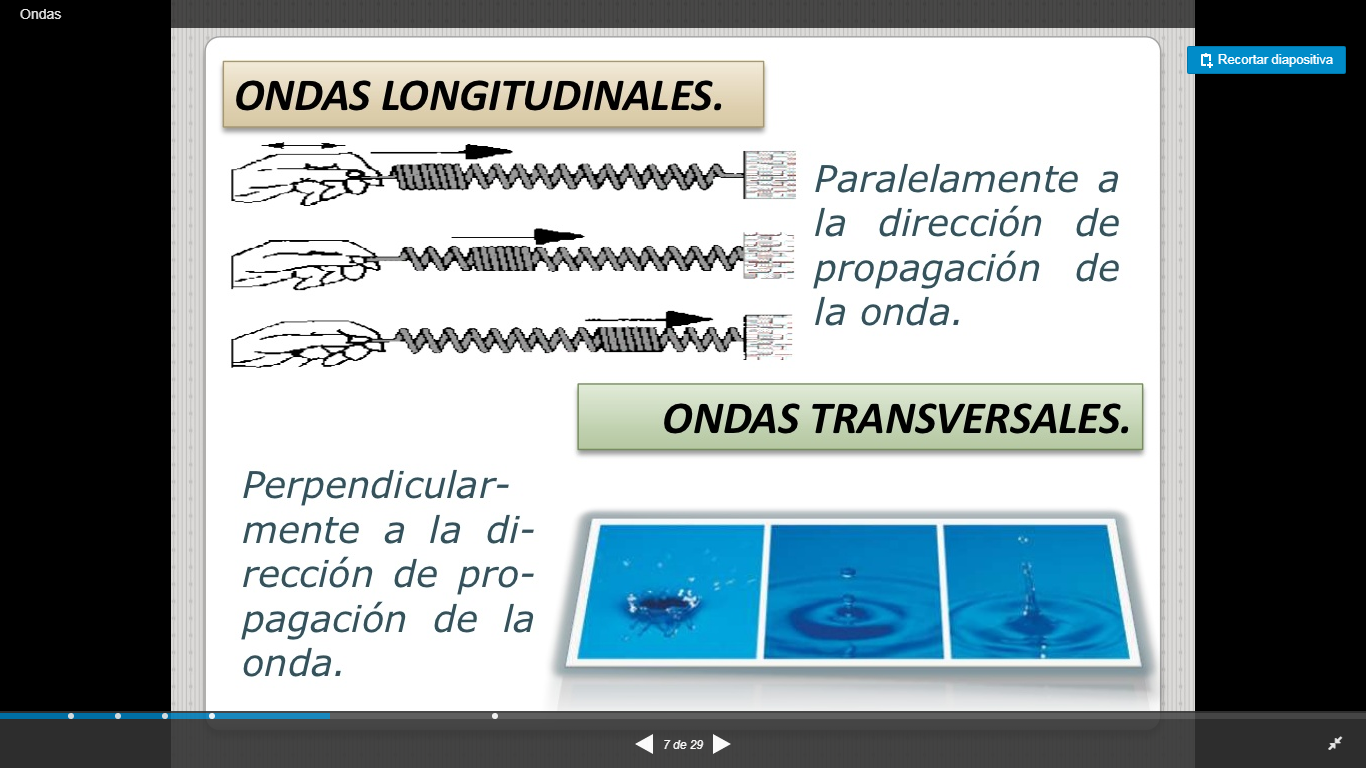